Opposition: Principle of least effort
Lora Lukmanova, Team Bulgaria B
BULGARIA
Problem 17. Invent yourself: Principle of least effort
Problem:
Propose an interesting experimental test of how a complex natural system chooses the path of
least resistance in particular settings or situations.

Statement:
Propose an interesting experimental test of how light chooses least resistance way duringrefraction, and study this motion.
Task partially fulfilled.
Theory
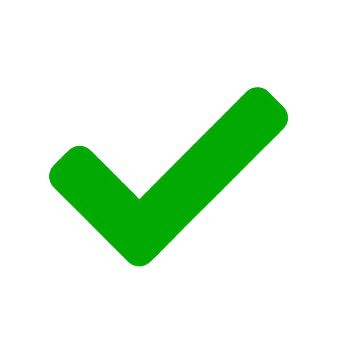 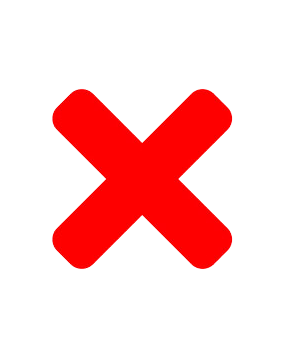 Two theoretical models
Provided proof of Snell’s law
Provided graphics for the models
No connection between the problem and the original statement 
Inaccurate predictions (wavelength changes speed of light)
Didn’t make a clear hypothesis of what would happen in the two experiments
Experiment
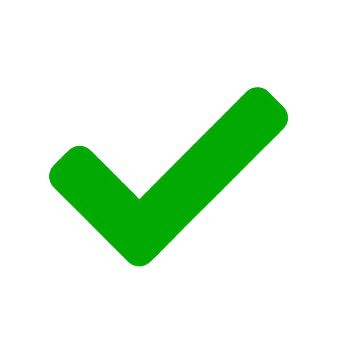 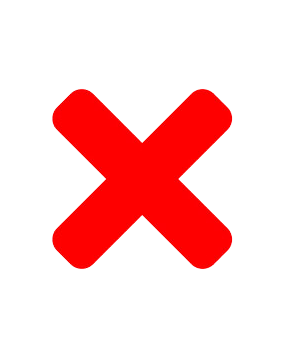 Proper and accurate experimental setup ()
Multiple systems analyzed
Variation of parameters (refraction indexes)
Cannot control completely the border of the different mediums
Theory doesn’t coincide with experiment (maybe because of unclear mediums borders)
Doesn’t vary instance angle for second experiment 
No mention of the sources of error
Thank you!
Questions:
How do you link least effort and least time?
Questions:
Thank you for your Attention